PHÒNG GIÁO DỤC VÀ ĐÀO TẠO QUẬN LONG BIÊN
TRƯỜNG MẦM NON NGUYỆT QUẾ
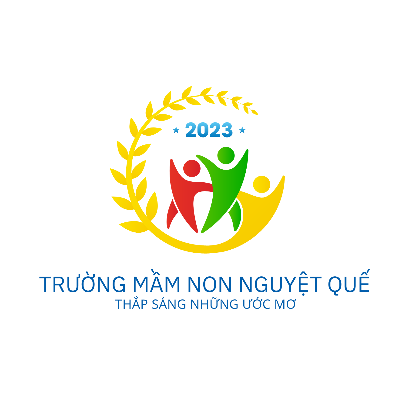 BÀI THUYẾT TRÌNH

Đề tài: Một số biên pháp phát triển năng lực hợp tác và sáng tạo cho trẻ bằng phương pháp dạy học thực hành, quan sát, trải nghiệm

Lứa tuổi: Mẫu giáo lớn ( 5 – 6 tuổi )
Giáo viên: Nguyễn Thị Phương Ly

Năm học 2023 - 2024
Lý do chọn đề tài
Với quan điểm “ Mỗi đứa trẻ là một cá thể riêng biệt ” và “ Mỗi đứa trẻ đều có cơ hội được học bằng nhiều cách khác nhau ”, vì vậy dạy học cho trẻ mầm non cần phải dựa trên trẻ “ lấy trẻ làm trung tâm ”. 
	Đổi mới lớn nhất của nền giáo dục Việt Nam những năm gần đây là việc tập trung phát triển năng lực cho người học. Thay vì việc đặt trọng tâm vào việc “ học sinh sẽ học những gì”, cần đặt trọng tâm vào việc “ học sinh sẽ làm được gì ”. Theo phương pháp truyền thống là cho học sinh ghi nhớ khái niệm. Theo phương pháp phát triển năng lực, sáng tạo thì học sinh sẽ thảo luận nhóm, trình bày các phương án, tập trung vào việc phát triển tối đa khả năng của người học. Trong đó, năng lực là tổng hòa của 3 yếu tố: Kiến thức, kỹ năng, thái độ. Qua đó, việc thiết kế hoạt động dạy và học có sự đan xen, liên quan... nhằm mục đích giúp trẻ chứng minh được khả năng học của mình. Từ đây, có thể phát huy tính tích cực, tự giác, chủ động và tinh thần tự học để không ngừng nâng cao năng lực học tập.
Chính vì vậy, tôi đã nghiên cứu, triển khai, áp dụng: “Một số biện pháp phát triển năng lực hợp tác và sáng tạo cho trẻ bằng phương pháp dạy học thực hành, quan sát, trải nghiệm ”
Thuận lợi
Về phía nhà trường: Cơ sở vật chất khang trang, trang thiết bị đầy đủ phục vụ cho việc dạy học
Về phía giáo viên: Giáo viên có trình độ chuyên môn, ứng dụng công nghệ thông tin tốt, đáp ứng được yêu cầu công việc
Phụ huynh quan tâm, tạo điều kiện, ủng hộ các hoạt động của lớp.
Khó khăn
- Một số phương pháp tiên tiến mới được tiếp cận
- Một số trẻ chưa tập trung, chư tự tin, mạnh dạn trong hoạt động.
Xây dựng nề nếp
Tổ chức hoạt động
Chú trọng tự học
Tăng cường học tập cá nhân và làm việc theo nhóm
Đánh giá của trẻ và giáo viên
Tổ chức hoạt động bằng quan sát, thực hành, trải nghiệm
Xin chân thành cảm ơn!